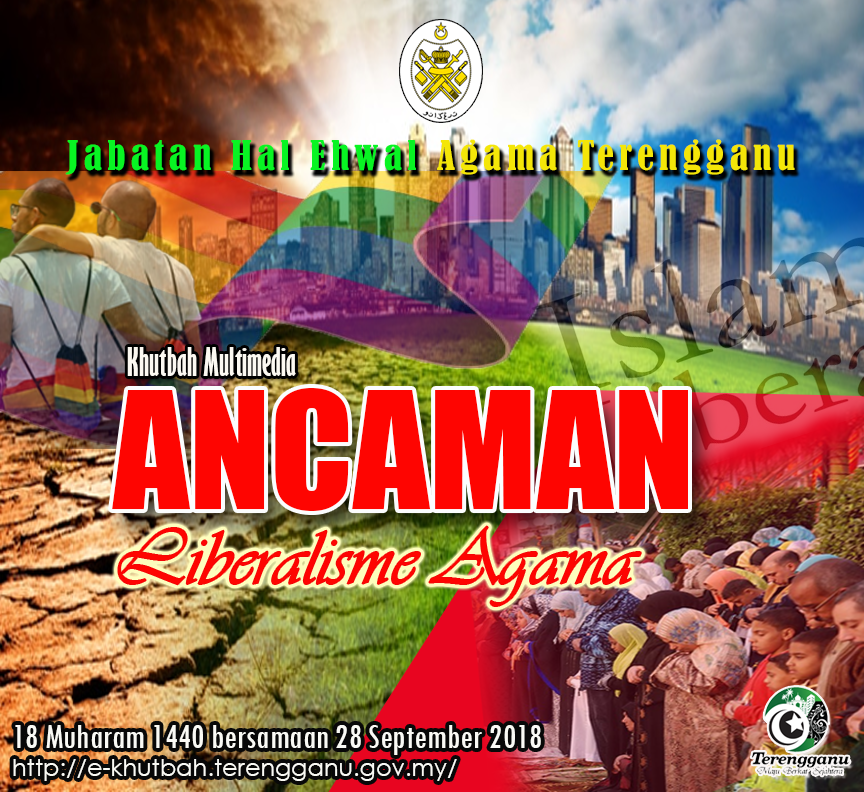 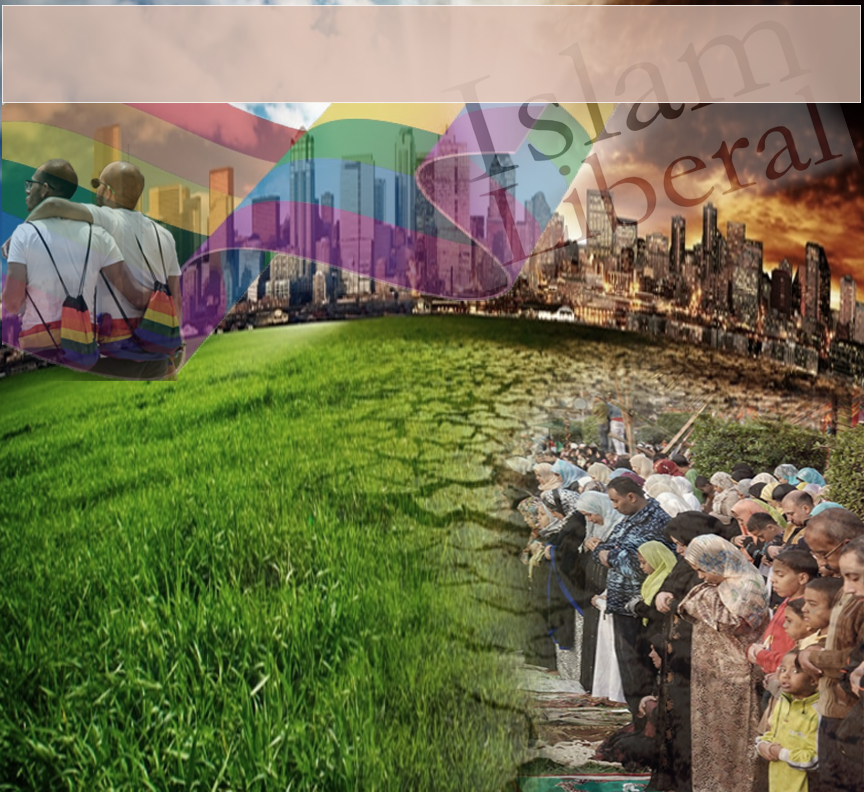 Pujian Kepada Allah S.W.T.
الْحَمْدُ للهِ
Segala puji-pujian hanya bagi Allah S.W.T.
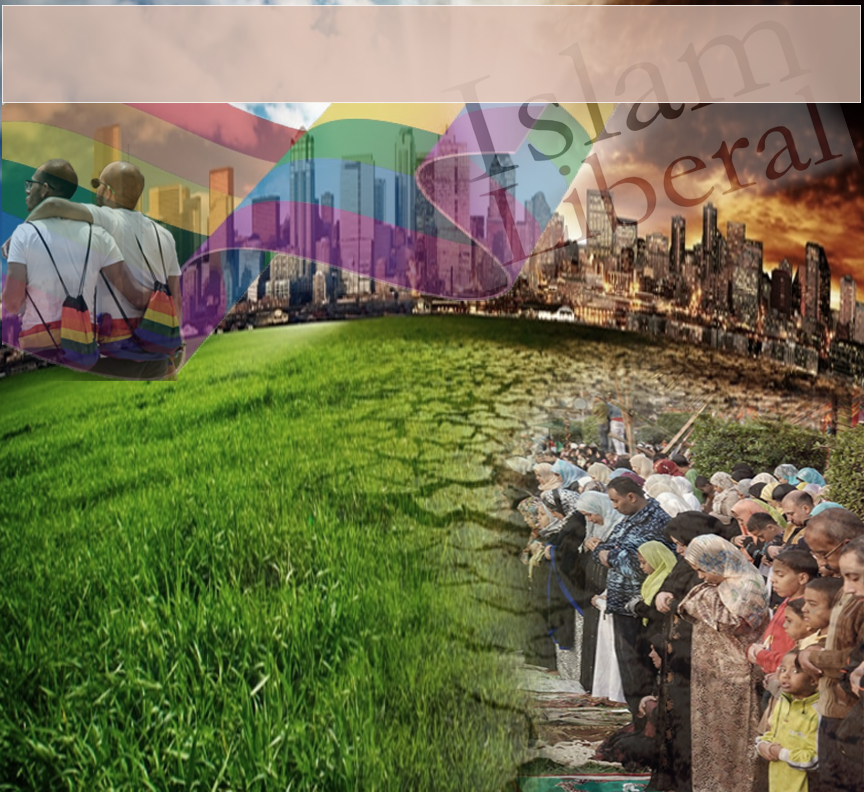 Syahadah
أَشْهَدُ أَنْ لآ إِلَهَ إِلاَّ اللهُ وَحْدَهُ لاَ شَرِيْكَ لَهُ، وَأَشْهَدُ أَنَّ مُحَمَّدًا عَبْدُهُ وَرَسُوْلُهُ
Aku bersaksi  bahawa sesungguhnya tiada tuhan melainkan Allah Yang Maha Esa, tiada sekutu bagiNya dan juga aku  bersaksi bahawa nabi Muhammad S.A.W hambaNya dan rasulNya.
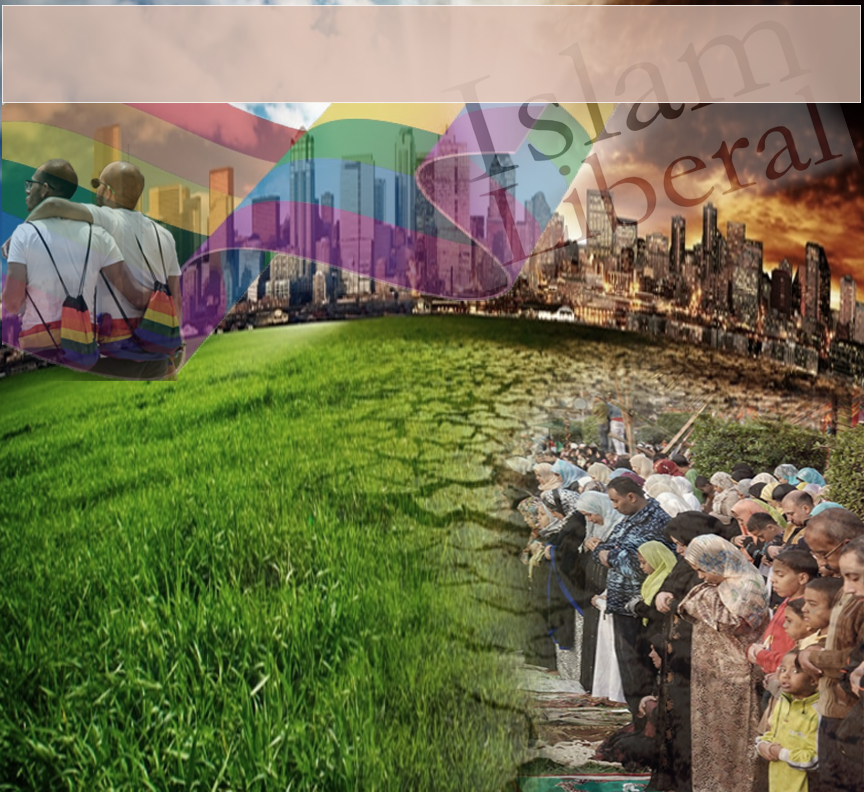 Selawat Ke Atas 
Nabi Muhammad S.A.W
اَللَّهُمَّ صَلِّ وَسَلِّمْ عَلَى سَيِّدِنَا مُحَمَّدٍ وَعَلَى آلِهِ وَصَحْبِهِ وَمَنْ تَبِعَهُمْ بِإِحْسَانٍ إِلَى يَوْمِ الدِّيْن.
Ya Allah, Cucurilah rahmat dan sejahtera ke atas hambaMu dan rasulMu Nabi Muhammad S.A.W dan ke atas keluarganya dan para sahabatnya, dan para pengikut Baginda yang baik sehingga hari pembalasan.
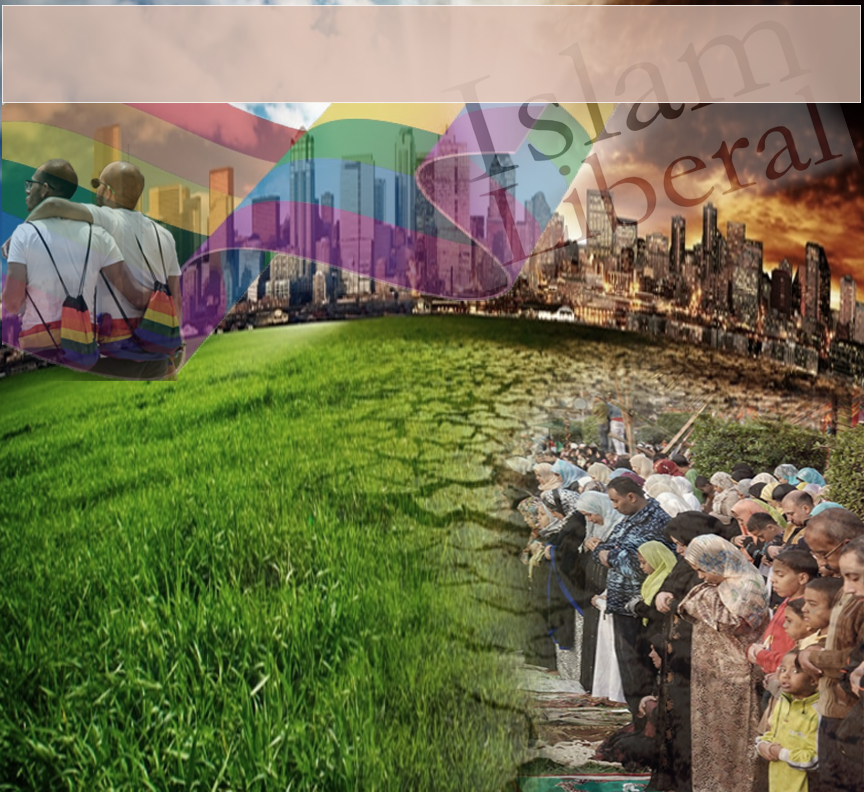 Pesanan Taqwa
اِتَّقُوا اللهَ، وأُوْصِيْكُمْ وَإِيَّاىَ بِتَقْوَى الله فَقَدْ فَازَ الْمُتَّقُوْنَ.
Bertaqwalah kepada Allah, saya berpesan kepada diri saya dan sekalian untuk bertakwa kepada Allah dengan bersungguh-sungguh. Sesungguhnya telah berjaya orang yang bertakwa.
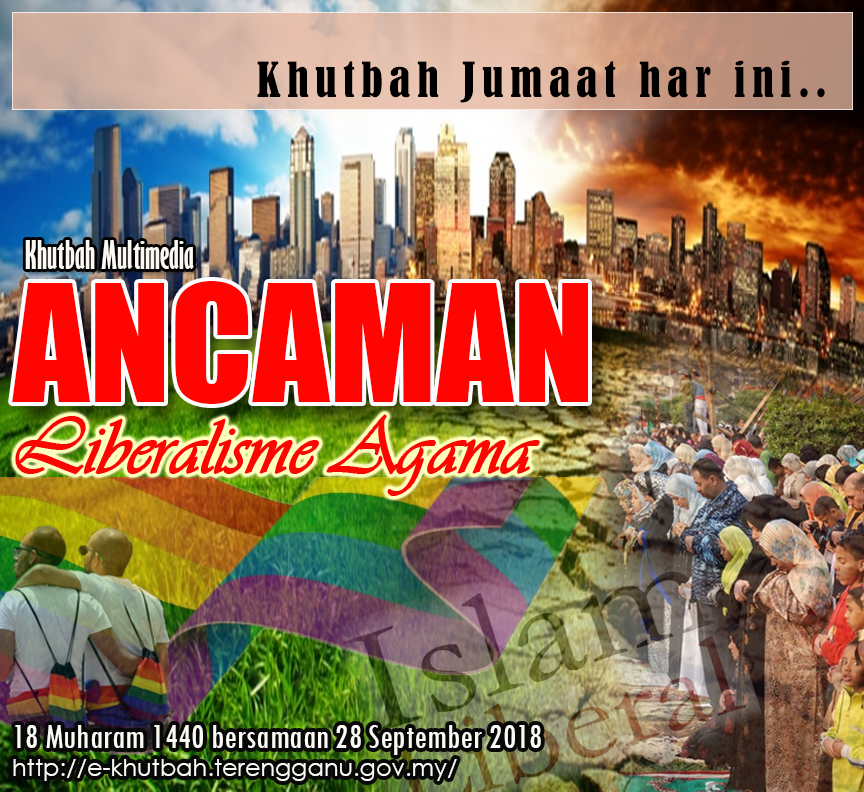 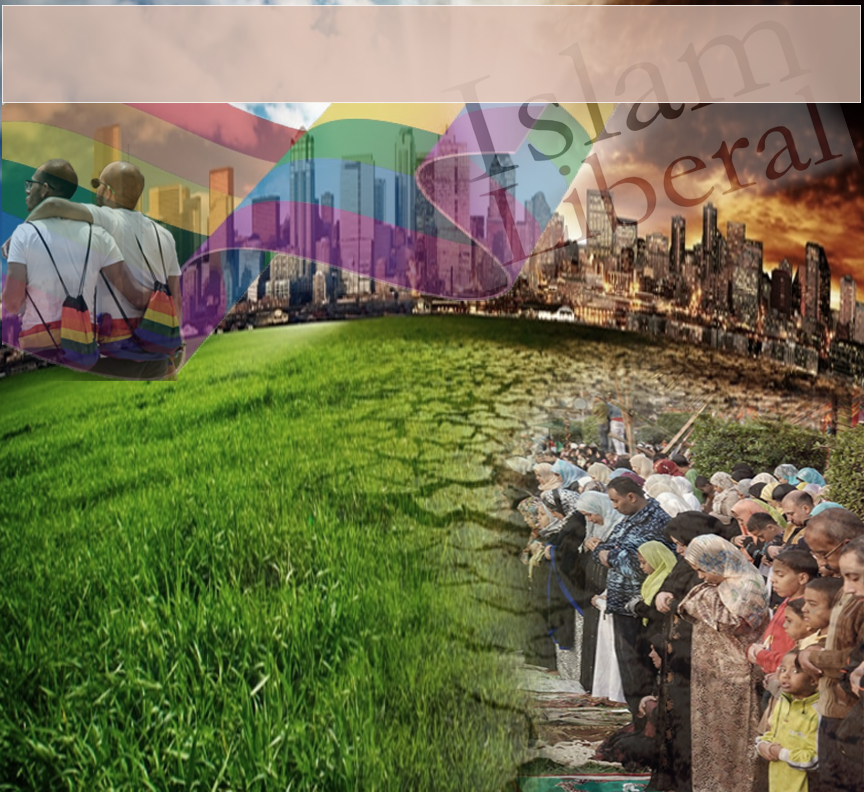 Islam Liberal
Menggambarkan kepelbagaian Islam
Perjuangan para Orientalis
Hakikatnya, Islam hanyalah satu. Menuntut pengakuan tentang KeEsaan Allah Taala
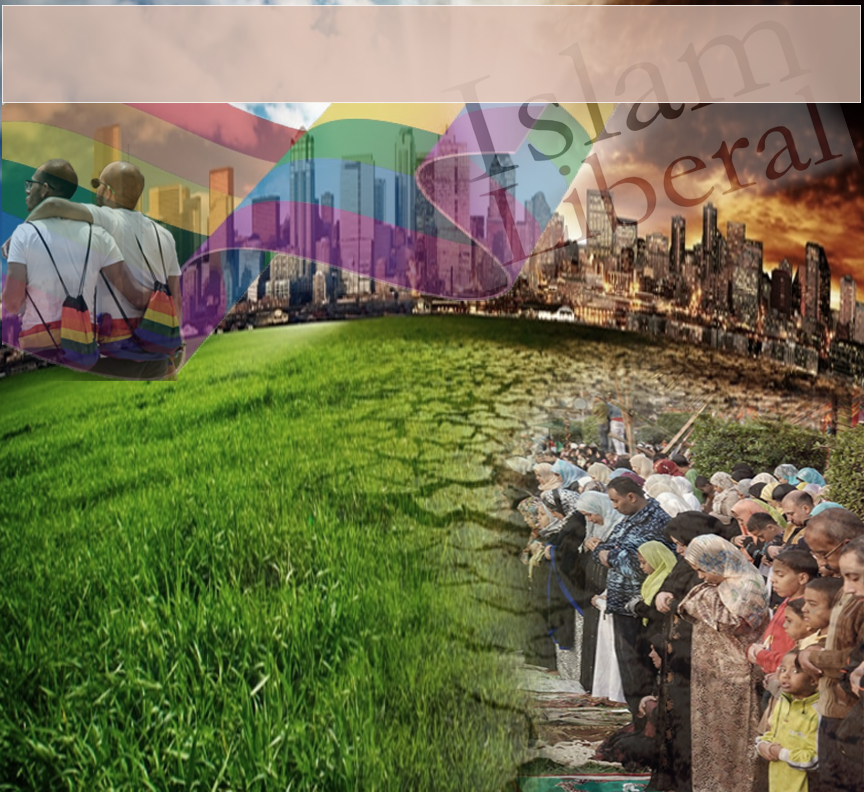 Firman Allah dalam 
Surah Al An’am: Ayat 153
وَأَنَّ هَٰذَا صِرَاطِي مُسْتَقِيمًا فَاتَّبِعُوهُ ۖ وَلَا تَتَّبِعُوا السُّبُلَ فَتَفَرَّقَ بِكُمْ عَن سَبِيلِهِ ۚ ذَٰلِكُمْ وَصَّاكُم بِهِ لَعَلَّكُمْ تَتَّقُونَ
“Dan bahawa sesungguhnya inilah jalanKu (agama Islam) yang betul lurus, maka hendaklah kamu menurutnya; dan janganlah kamu menurut menurut jalan-jalan (yang lain dari Islam), kerana jalan-jalan (yang lain itu) mencerai-beraikan kamu dari jalan Allah, Dengan yang demikian itulah Allah perintahkan kamu, supaya kamu bertaqwa”.
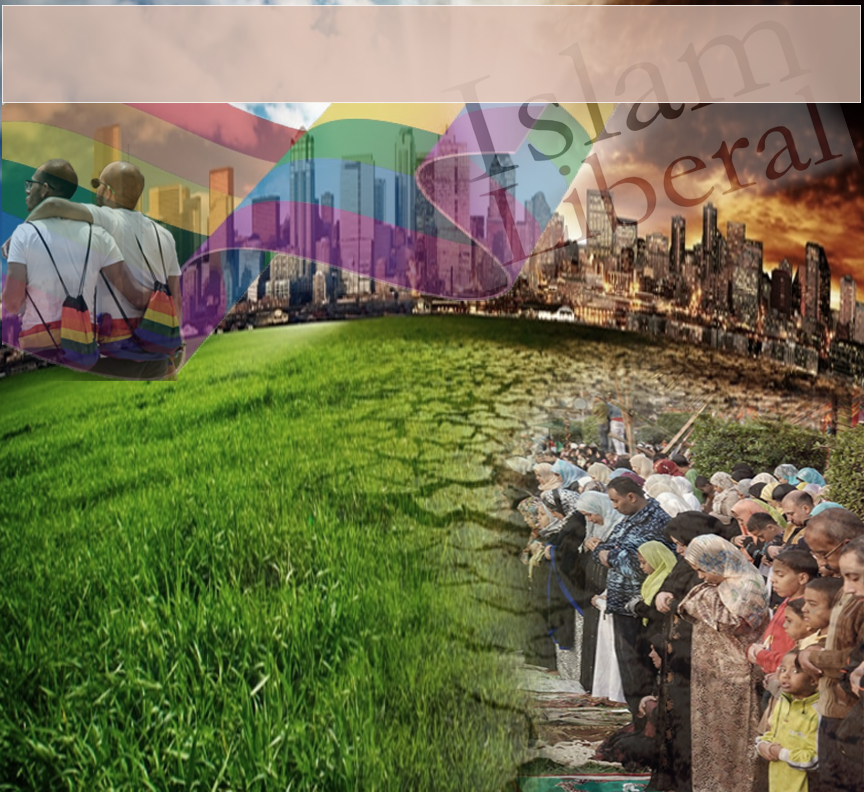 Kemunculan Liberalisme
Muncul pada Zaman Pencerahan 
di Barat
Gerakan membebaskan masyarakat dari konkongan agama dan gereja
Dasar peluasan kuasa dan 
budaya Barat
Proses Liberalisasi berkembang secara meluas
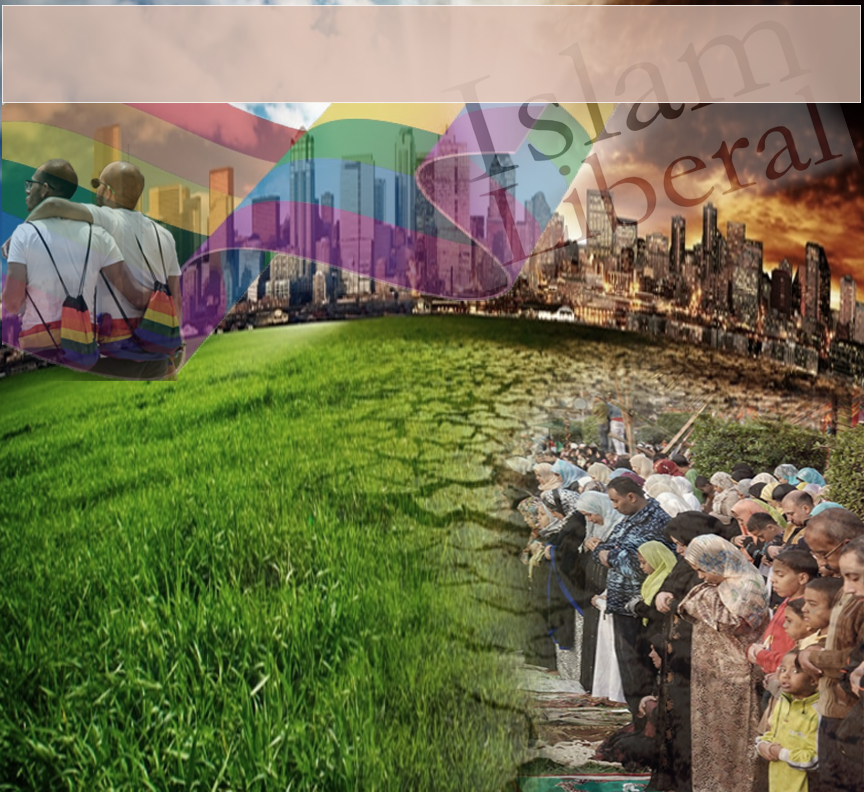 Pengertian Liberalisme
Bebas atau terbuka luas
Aliran pemikiran dan gerakan yang ingin melonggarkan kepercayaan dan amalan keagamaan
Liberalisme Agama
Tujuan   -   Membebaskan hubungan manusia dengan   
   Tuhan daripada tuntutan wahyu.
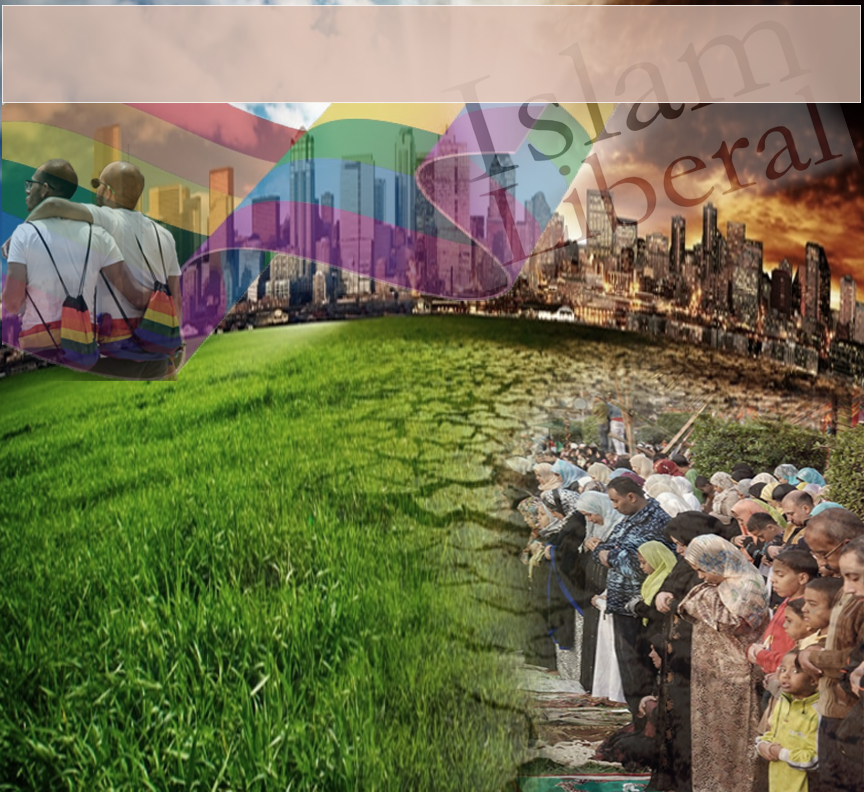 Antara Tuntutan Gerakan Liberalisme
Kebebasan Individu Dan Kesamarataan
Tuntutan hak asasi berasaskan fahaman dan menolak pedoman agama
Mencabar Institusi agama Islam atau apa sahaja hukum yang dilihat menyekat kebebasan individu
Kebebasan menganut dan menukar agama
Pengiktirafan dan hak kepada golongan LGBT
Tuntutan persamaan hak antara lelaki dan perempuan
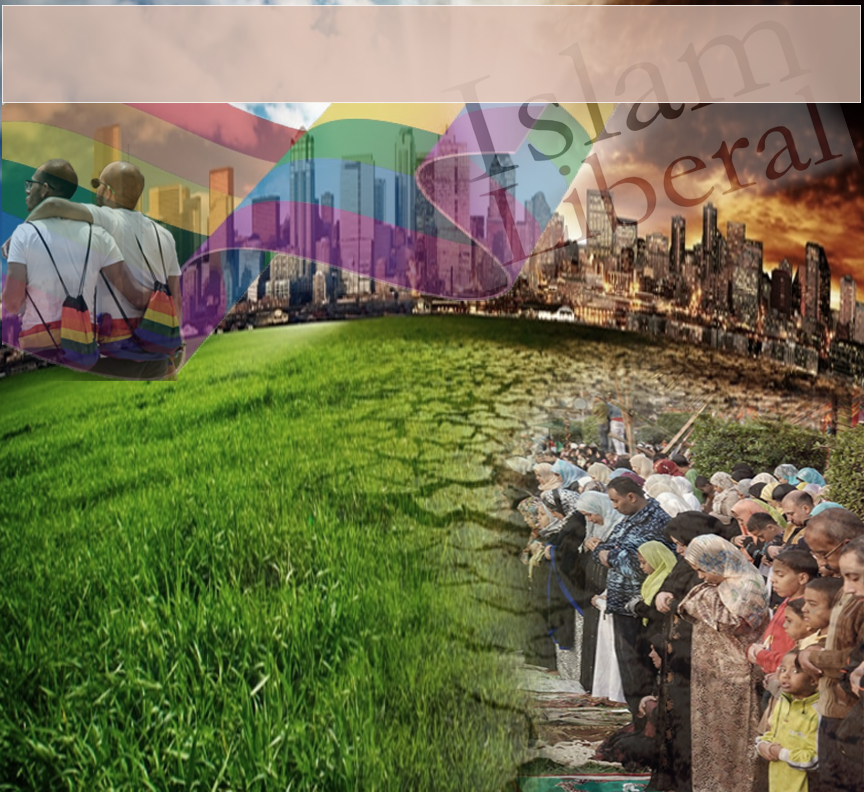 Menentang Poligami
Antara Tuntutan Gerakan Liberalisme
Hak wanita menjatuhkan talaq
Samarata dalam pembahagian pusaka
Tuntutan perkahwinan berlainan agama
Bertentangan dengan dasar akidah, syariah dan akhlak Islam
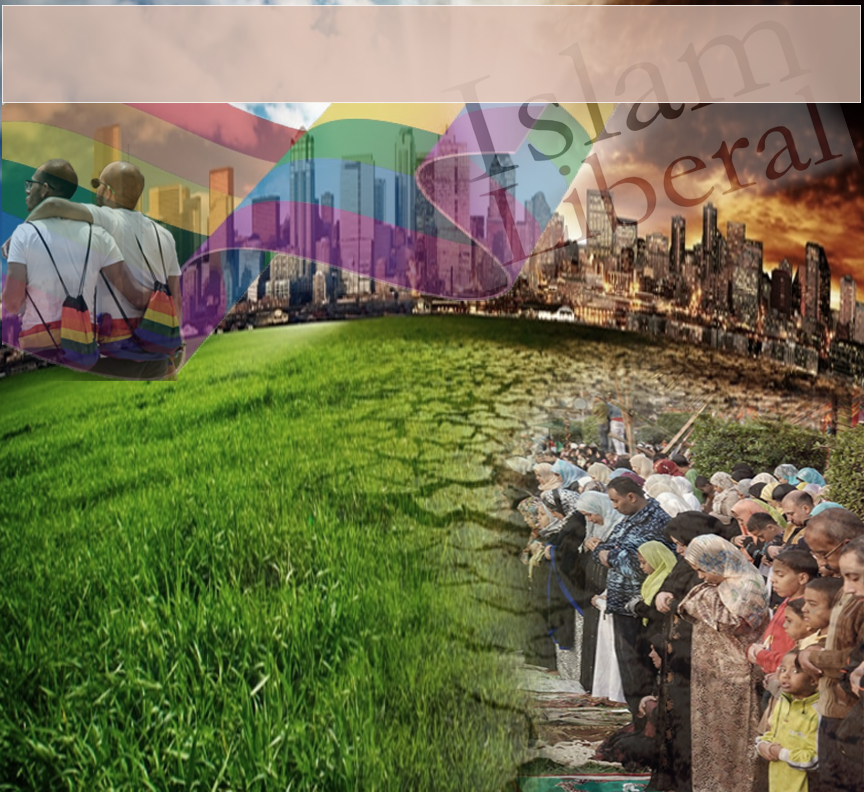 Firman Allah dalam 
Surah Al Jatsiyah : Ayat 18
ثُمَّ جَعَلْنَاكَ عَلَىٰ شَرِيعَةٍ مِّنَ الْأَمْرِ فَاتَّبِعْهَا 
وَلَا تَتَّبِعْ أَهْوَاءَ الَّذِينَ لَا يَعْلَمُونَ
Kemudian Kami jadikan kamu berada di atas suatu syariat (peraturan) dari urusan agama itu, maka ikutilah syariat itu dan janganlah kamu ikuti hawa nafsu orang-orang yang tidak mengetahui.
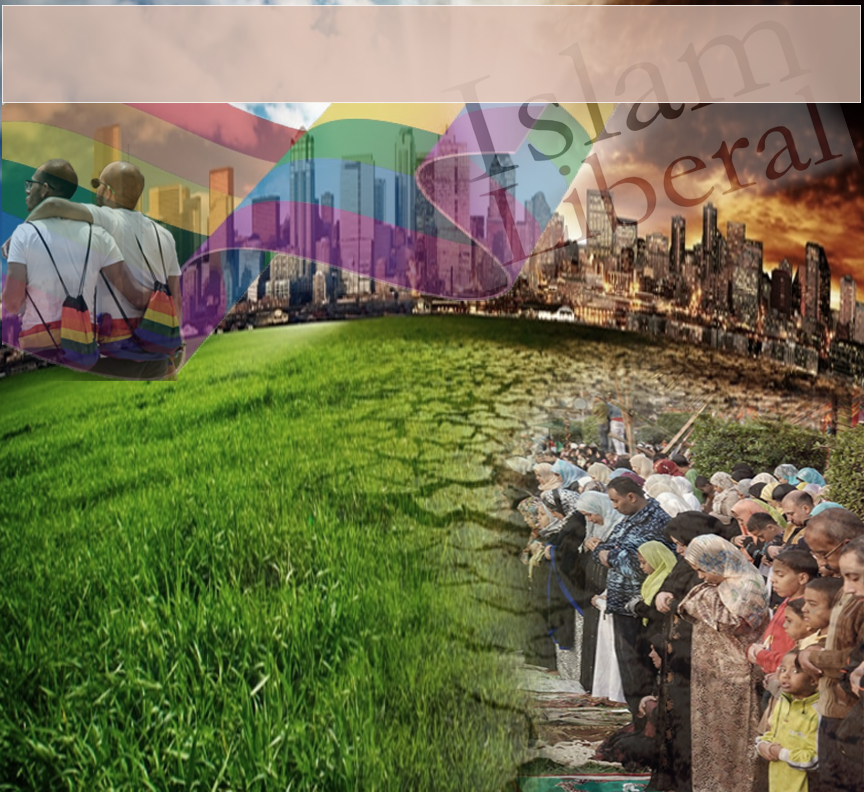 Berpegang Teguh dengan Ajaran Islam
Ulama yang hakiki adalah pentafsir, pelindung dan penyampai ilmu Islam
Sabda Rasulullah SAW
يَحْمِلُ هَذَا الْعِلْمَ مِنْ كُلِّ خَلَفٍ عُدُولُهُ، يَنْفُونَ عَنْهُ تَحْرِيفَ الْغَالِينَ، وَانْتِحَالَ الْمُبْطِلِينَ، وَتَأْوِيلَ الْجَاهِلِينَ.
“Ilmu ini ditanggung, pada setiap generasi, oleh golongan yang adil. Mereka memeliharanya daripada pindaan golongan pelampau, pemalsuan golongan pendusta, dan takwilan golongan jahil”.
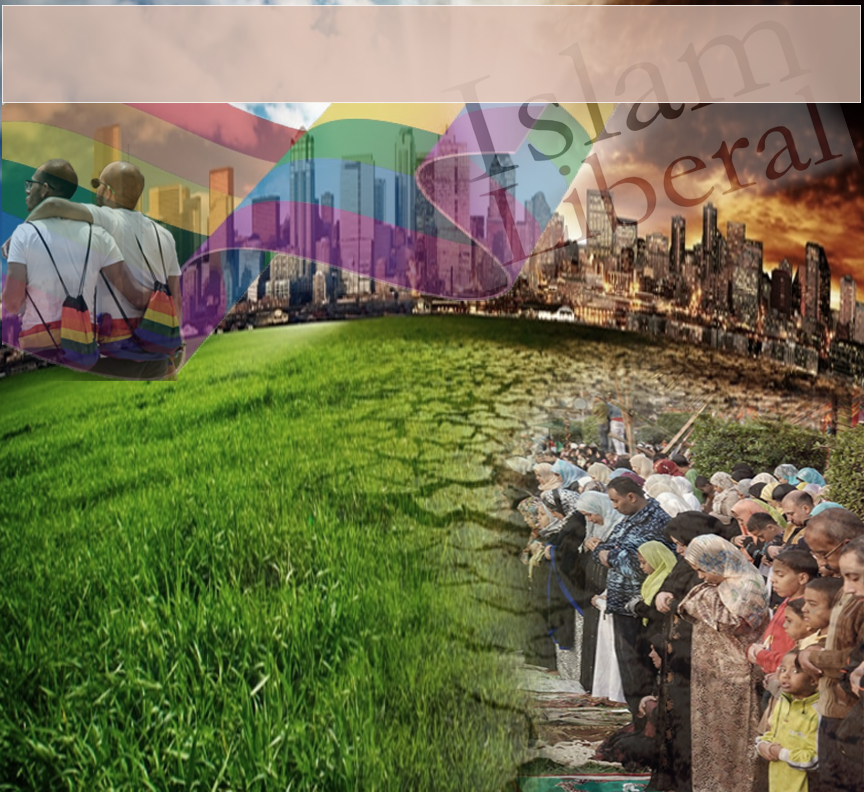 Tugas Ulama untuk memelihara Ilmu Tentang Islam daripada:
1
Perbuatan meminda dan merubah ayat-ayat 
al-Quran dan hadith
2
Perbuatan memalsukan periwayatan yang dilakukan oleh para pendusta.
3
Perbuatan mentafsir maksud ayat-ayat  al-Quran dan hadith secara bebas
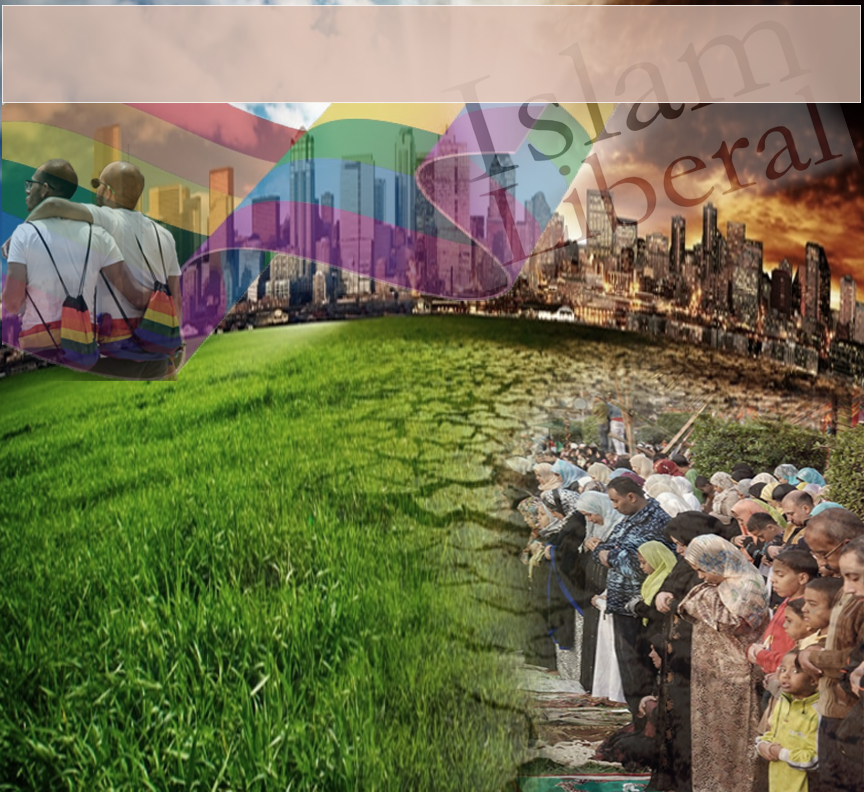 Firman Allah dalam 
Surah Ali Imran: Ayat 7
هُوَ الَّذِي أَنزَلَ عَلَيْكَ الْكِتَابَ مِنْهُ آيَاتٌ مُّحْكَمَاتٌ هُنَّ أُمُّ الْكِتَابِ وَأُخَرُ مُتَشَابِهَاتٌ ۖ فَأَمَّا الَّذِينَ فِي قُلُوبِهِمْ زَيْغٌ فَيَتَّبِعُونَ مَا تَشَابَهَ مِنْهُ ابْتِغَاءَ الْفِتْنَةِ وَابْتِغَاءَ تَأْوِيلِهِ ۗ وَمَا يَعْلَمُ تَأْوِيلَهُ إِلَّا اللَّهُ ۗ وَالرَّاسِخُونَ فِي الْعِلْمِ يَقُولُونَ آمَنَّا بِهِ كُلٌّ مِّنْ عِندِ رَبِّنَا ۗ وَمَا يَذَّكَّرُ إِلَّا أُولُو الْأَلْبَابِ.
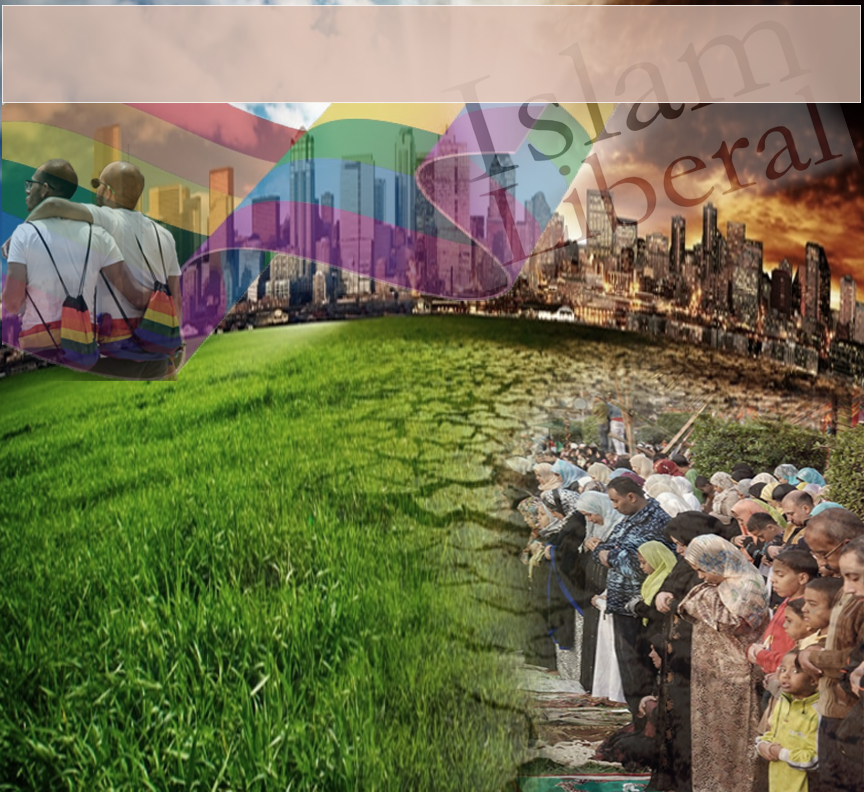 Yang bermaksud:
“Dialah yang menurunkan kepadamu (wahai Muhammad) Kitab Suci Al-Quran. Sebahagian besar dari Al-Quran itu ialah ayat-ayat "Muhkamaat" (yang tetap, tegas dan nyata maknanya serta jelas maksudnya); ayat-ayat Muhkamaat itu ialah ibu (atau pokok) isi Al-Quran. Dan yang lain lagi ialah ayat-ayat "Mutasyaabihaat" (yang samar-samar, tidak terang maksudnya). Oleh sebab itu (timbulah faham yang berlainan menurut kandungan hati masing-masing) - adapun orang-orang yang ada dalam hatinya kecenderungan ke arah kesesatan, maka mereka selalu menurut apa yang samar-samar dari Al-Quran untuk mencari fitnah dan mencari-cari Takwilnya (memutarkan maksudnya menurut yang disukainya). Padahal tidak ada yang mengetahui Takwilnya (tafsir maksudnya yang sebenar) melainkan Allah. Dan orang-orang yang tetap teguh serta mendalam pengetahuannya dalam ilmu-ilmu agama, berkata:" Kami beriman kepadanya, semuanya itu datangnya dari sisi Tuhan kami" Dan tiadalah yang mengambil pelajaran dan peringatan melainkan orang-orang yang berfikiran”
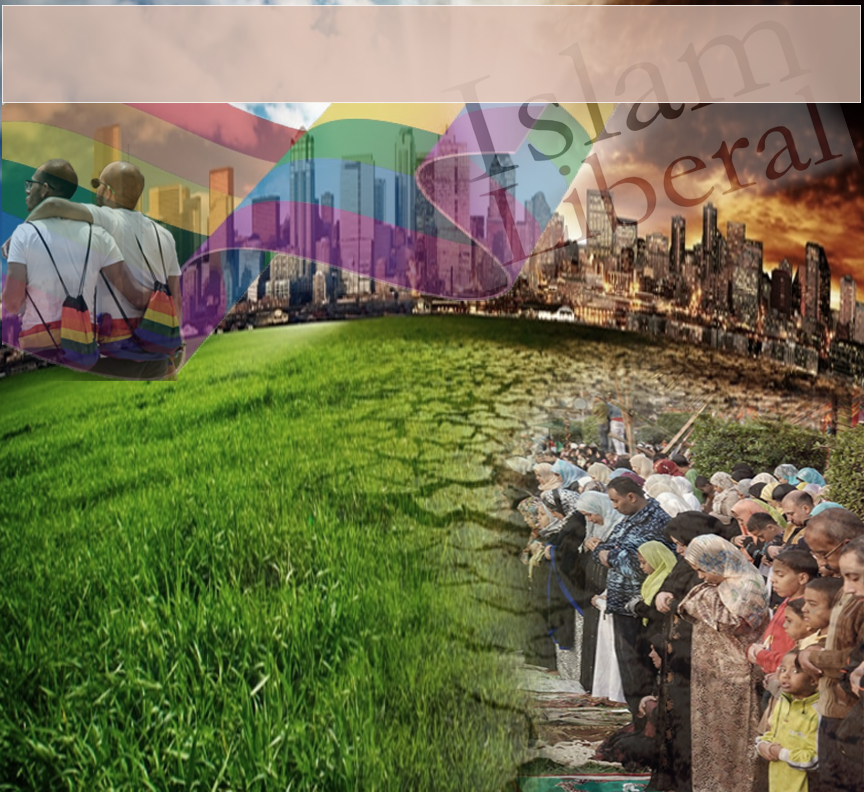 بَارَكَ اللهُ لِيْ وَلَكُمْ ﻓِﻲْ اﻟْﻜِﺘَﺎبِ وَاﻟﺴﱡﻨﱠﺔ، وَﻧـَﻔَﻌَﻨِﻲْ وَإِﻳﱠﺎﻛُﻢْ ﺑِﺎﻵْﻳَﺎتِ وَاﻟْﺤِﻜْﻤَﺔ، وَتَقَبَّلَ مِنِّيْ وَمِنْكُمْ تِلاَوَتَهُ، إِنَّهُ هُوَ السَّمِيْعُ الْعَلِيْمُ، أَقُوْلُ قَوْلِيْ هَذَا وَأَسْتَغْفِرُ اللهَ الْعَظِيْمَ لِيْ وَلَكُمْ وَلِسَائِرِ الْمُسْلِمِيْنَ وَالْمُسْلِمَاتِ فَاسْتَغْفِرُوْهُ، إِنَّهُ هُوَ الْغَفُوْرُ الرَّحِيْمُ.
Doa Antara Dua Khutbah
Aamiin Ya Rabbal Aalamin..
Tuhan Yang Memperkenankan Doa Orang-orang Yang Taat, Berilah Taufik Kepada Kami 
Di Dalam Mentaatimu, Ampunilah Kepada 
Mereka Yang 
Memohon Keampunan.
Aamiin
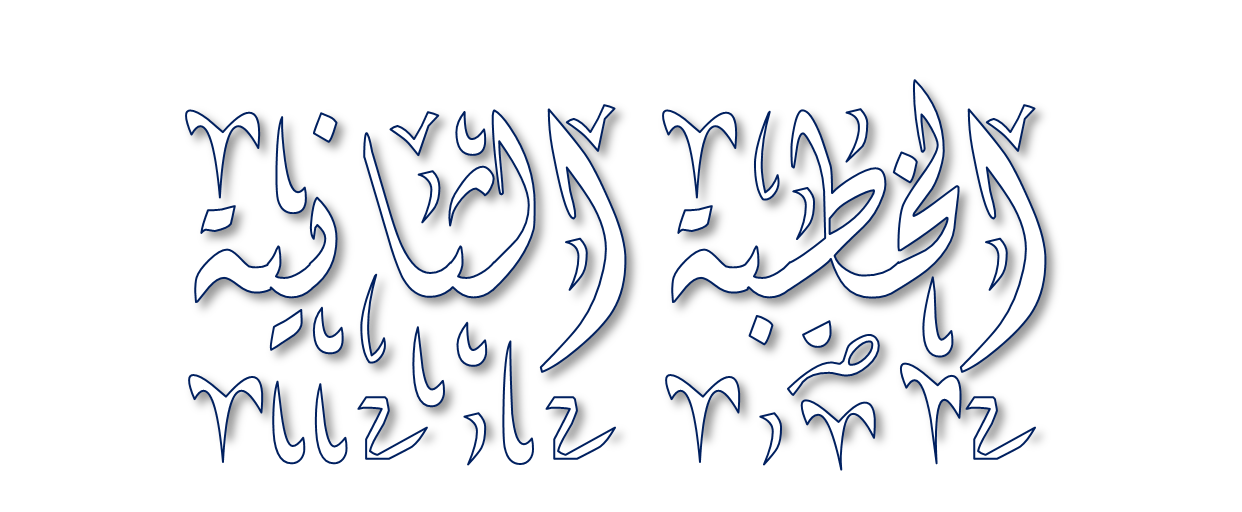 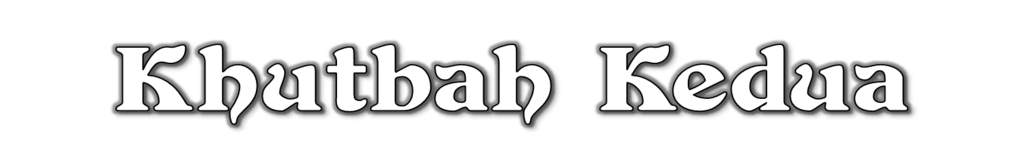 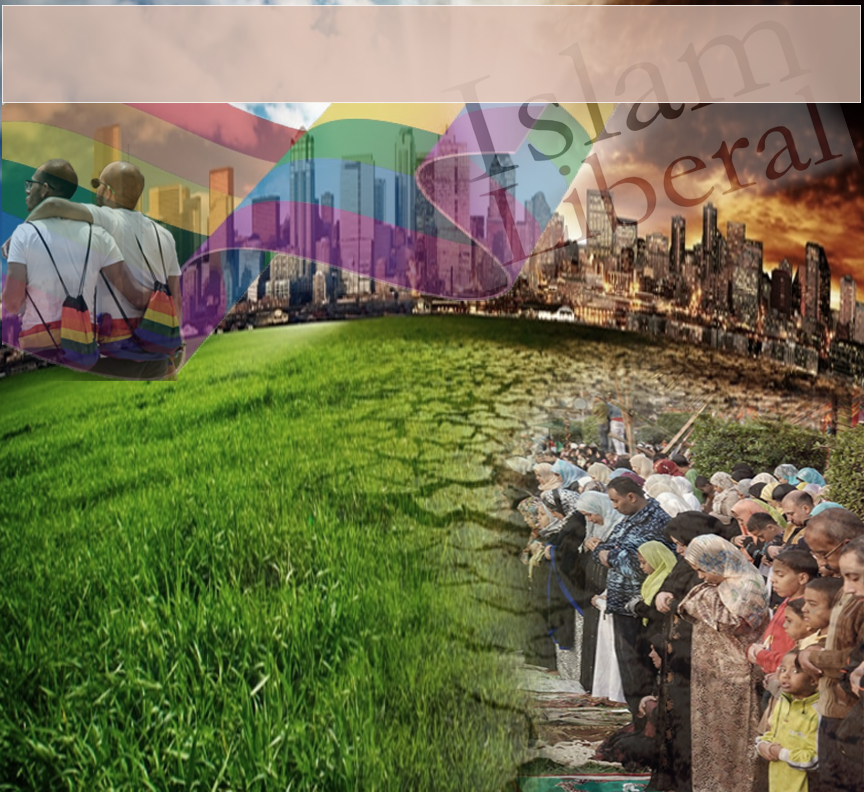 Pujian Kepada Allah S.W.T.
الْحَمْدُ للهِ
Segala puji-pujian hanya bagi Allah S.W.T.
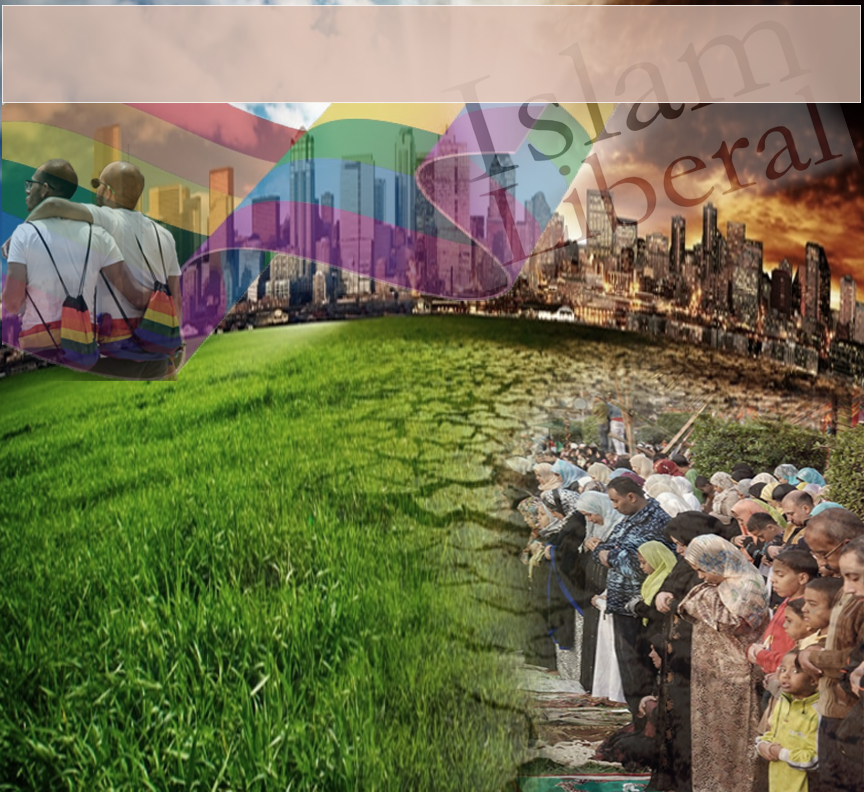 Syahadah
وَأَشْهَدُ أَنْ لَّا إِلَهَ إِلَّا اللهُ وَحْدَهُ لَا شَرِيْكَ لَهُ، 
وَأَشْهَدُ أَنَّ سَيِّدَنَا مُحَمَّدًا عَبْدُهُ وَرَسُوْلُهُ.
Aku bersaksi  bahawa sesungguhnya tiada tuhan melainkan Allah, keEsaan-Nya tiada sekutu bagi-Nya dan juga aku bersaksi bahawa nabi Muhammad S.A.W hamba-Nya dan rasul-Nya.
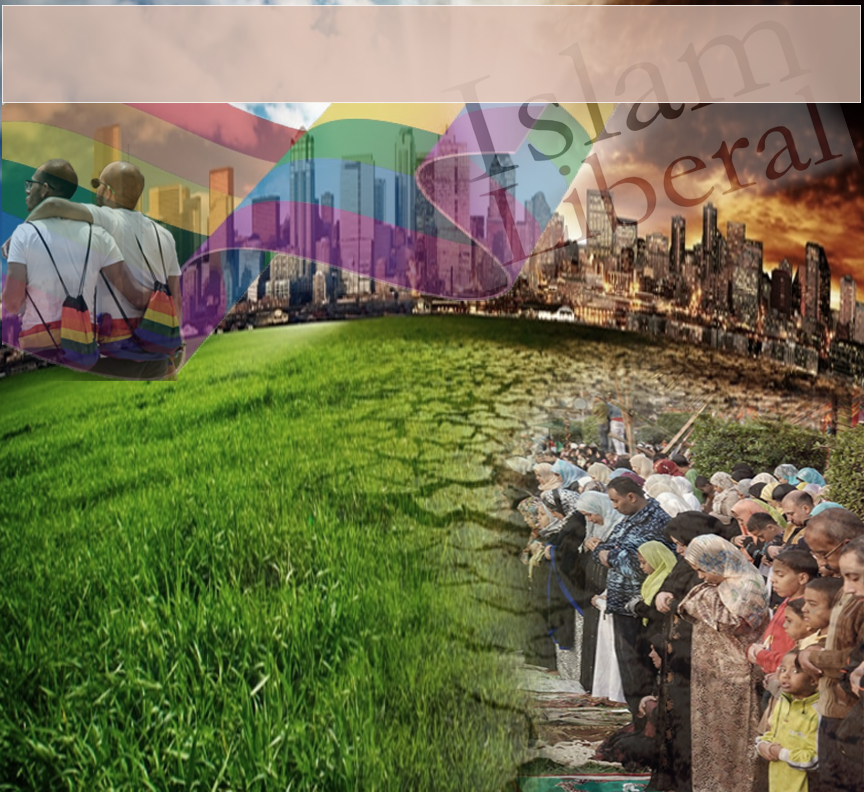 Selawat Ke Atas 
Nabi Muhammad S.A.W
اللَّهُمَّ صَلِّ وَسَلِّمْ وَبَارِكْ عَلَى سَيِّدِنَا مُحَمَّدٍ، وَعَلَى آلِهِ وَأَصْحَابِهِ وَأَتْبَاعِهِ إِلَى يَوْمِ الدِّيْنِ.
Ya Allah, Cucurilah rahmat dan sejahtera ke atas hambaMu dan rasulMu Nabi Muhammad S.A.W dan ke atas keluarganya dan para sahabatnya, serta pengikut Baginda sehingga hari kemudian.
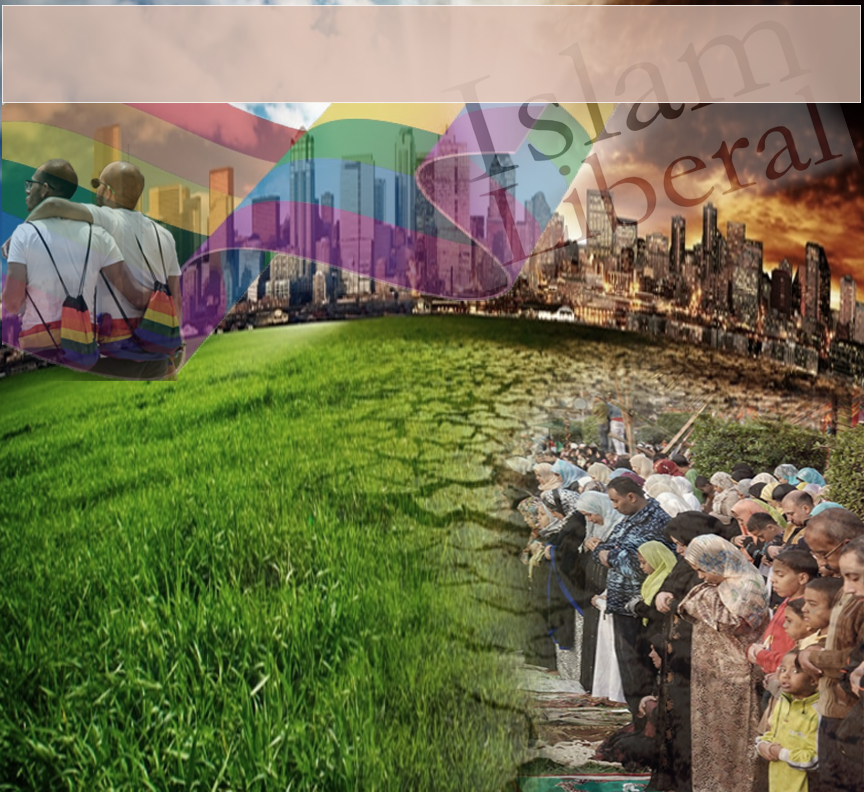 Pesanan Taqwa
اتَّقُوا اللهَ، أُوْصِيْكُمْ وَنَفْسِيْ بِتَقْوَى اللهِ 
وَطَاعَتِهِ لَعَلَّكُمْ تُفْلِحُوْنَ.
Bertaqwalah kepada Allah, saya berpesan kepada diri saya dan sekalian untuk bertakwa kepada Allah dengan bersungguh-sungguh mentaatiNya. Sesungguhnya telah berjaya orang yang bertakwa.
Seruan
Selawat dan salam kepada Rasulullah s.a.w.
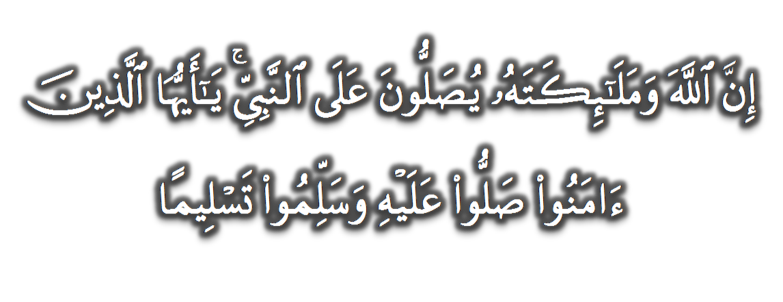 (Surah Al-Ahzab : Ayat 56)
“Sesungguhnya Allah Taala Dan Para MalaikatNya Sentiasa Berselawat Ke Atas Nabi (Muhammad).
Wahai Orang-orang Beriman! Berselawatlah Kamu 
Ke Atasnya Serta Ucapkanlah Salam Sejahtera Dengan Penghormatan Ke Atasnya Dengan Sepenuhnya”.
Selawat
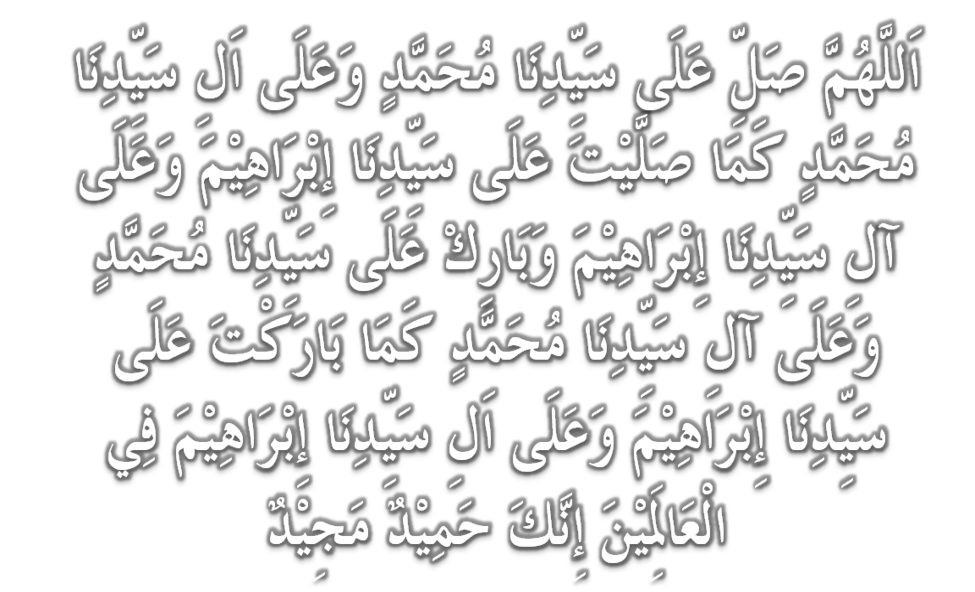 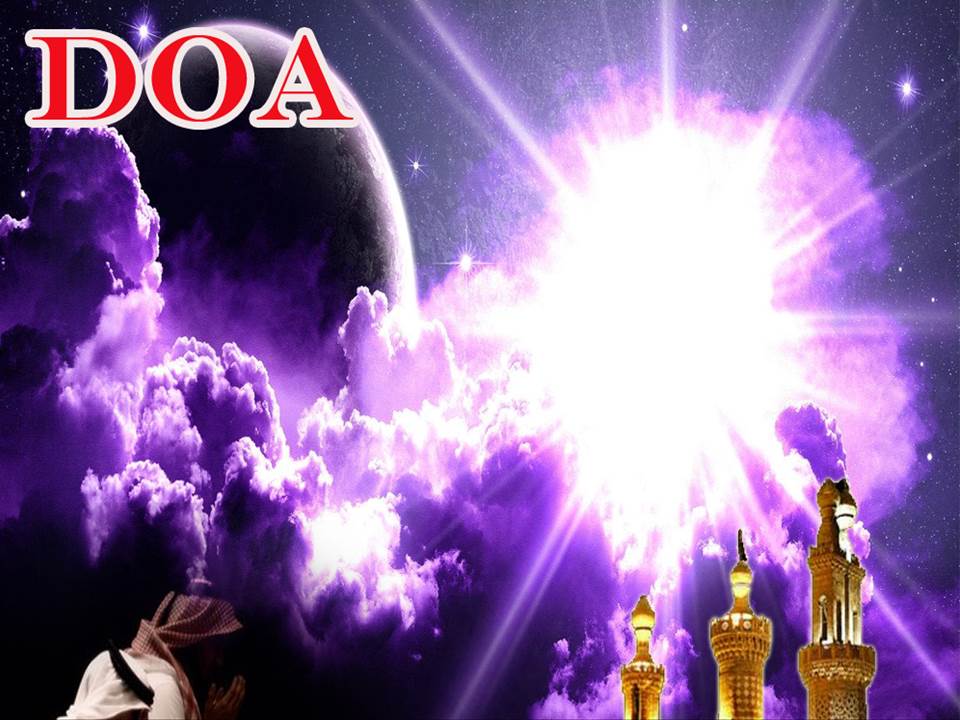 وَارْضَ اللَّهُمَّ عَنِ الْخُلَفَاءِ الرَّاشِدِيْنَ الْمَهْدِيِّيْنَ، سَادَتِنَا أَبِيْ بَكْرٍ وَعُمَرَ وَعُثْمَانَ وَعَلِيّ، وَعَنْ بَقِيَّةِ الصَّحَابَةِ أَجْمَعِيْنَ، وَعَنِ التَّابِعيْنَ وَتَابِعِى التَّابِعِيْنَ بِإِحْسَانٍ إِلَى يَوْمِ الدِّيْن.
Dan berilah keredhaan ke atas Khalifah 
ar-rasyidin, Abu Bakar, Omar, Uthman dan Ali, dan seluruh sahabat-sahabatnya serta pengikut- pengikut Baginda hingga hari pembalasan.
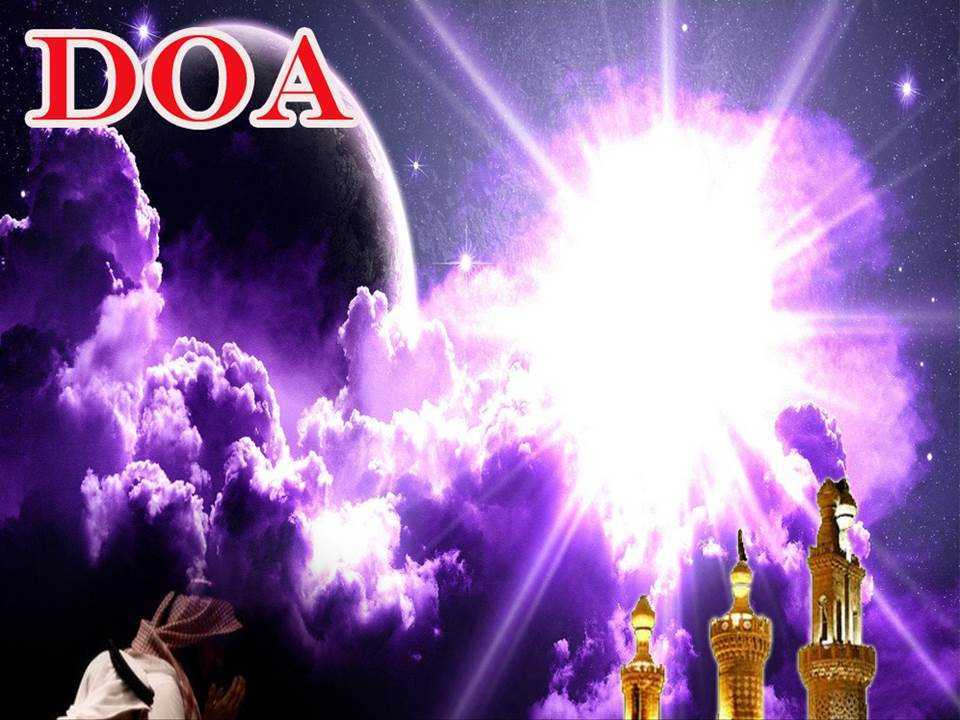 اللَّهُمَّ اغْفِرْ لِلْمُسْلِمِيْنَ وَالْمُسْلِمَاتِ، وَالْمُؤْمِنِيْنَ وَالْمُؤْمِنَاتِ، الأَحْيَاءِ مِنْهُمْ وَالأَمْوَات، 
إِنَّكَ سَمِيْعٌ قَرِيْبٌ مُجِيْبُ الدَّعَوَات.
Ya Allah, Ampunkanlah Dosa Golongan Muslimin Dan Muslimat, Mu’minin Dan Mu’minaat, samada yang  masih hidup atau yang telah mati. Sesungguhnya Engkau Maha Mendengar dan Maha Memakbulkan segala permintaan.
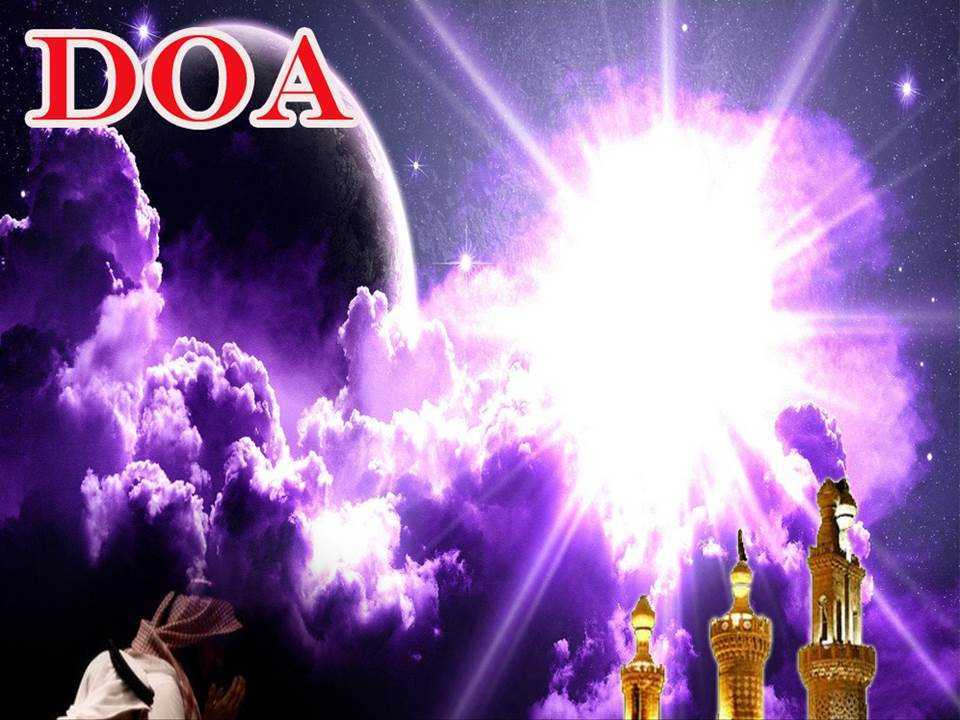 اللَّهُمَّ أَلِّفْ بَيْنَ قُلُوْبِنَا، وَأَصْلِحْ ذَاتَ بَيْنِنَا، وَاجْعَلْنَا مِنَ الرَّاشِدِيْن. اللَّهُمَّ أَحْسِنْ عَاقِبَتَنَا فِى الأُمُوْرِ كُلِّهَا، وَأَجِرْنَا مِنْ خِزْيِ الدُّنْيَا وَعَذَابِ الأَخِرَة، يَا رَبَّ الْعَالَمِيْن.
Ya Allah, lembutkanlah hati-hati kami.. perbaikilah hubungan antara kami. Dan jadilah kami golongan yang mendapat bimbingan daripadaMu. 
Ya Allah.. Perelokkan kesudahan kami dalam segala hal semuanya, dan lindungilah kami daripada kehinaan di dunia dan di akhirat. 
Wahai Tuhan sekalian alam..
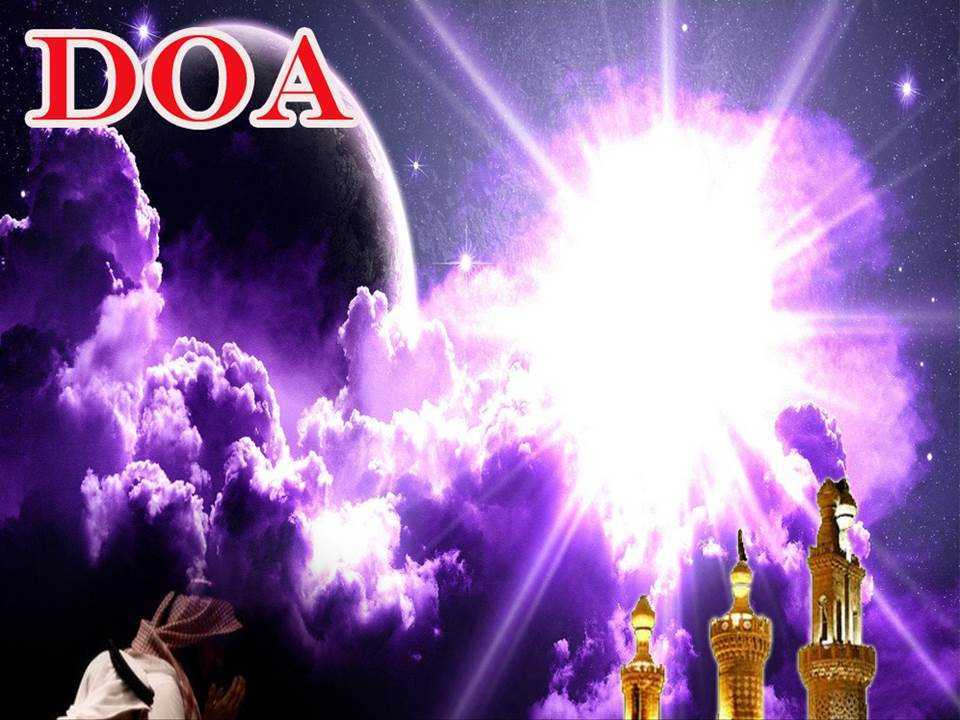 اللَّهُمَّ أَعِزَّ الْإِسْلَامَ وَالْمُسْلِمِيْنَ، وَأَذِلَّ الشِّرْكَ وَالْمُشْرِكِيْنَ، وَدَمِّرْ أَعْدَاءَكَ أَعْدَاءَ الدِّيْن وَانْصُرْ عِبَادَكَ الْمُؤْمِنِيْن.
Ya Allah! Daulatkan Islam dan muliakan orang Islam dan hinakanlah kesyirikan dan orang Musyrik, dan hancurkanlah musuh-musuh Islam dan berilah kemenangan kepada hamba-Mu.
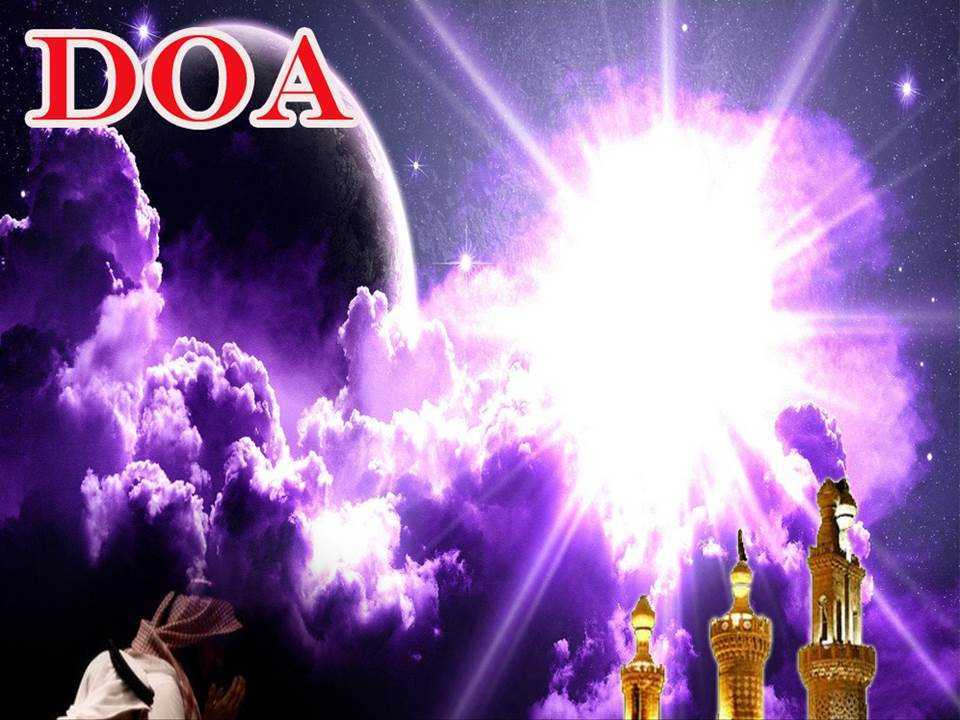 اللَّهُمَّ أَصْلِحْ لَنَا دِيْنَنَا الَّذِيْ هُوَ عِصْمَةُ أَمْرِنَا، وَأَصْلِحْ لَنَا دُنْيَانَا الَّتِيْ فِيْهَا مَعَاشُنَا، وَأَصْلِحْ لَنَا أَخِرَتَنَا الَّتِيْ فِيْهَا مَعَادُنَا، وَاجْعَلِ الْحَيَاةَ زِيَادَةً لَنَا فِيْ كُلِّ خَيْرٍ، وَاجْعَلِ الْمَوْتَ رَاحَةً لَنَا مِنْ كُلِّ شَرٍّ.
Ya Allah! Perbaikilah bagi kami agama kami kerana ia penjaga urusan kami, perbaikilah bagi kami dunia kami kerana didalamnya tempat kehidupan kami, perbaikilah bagi kami akhirat kami kerana ia tempat kembali kami, jadikanlah kehidupan sebagai kebaikan bagi kami dan jadikanlah kematian sebagai kerehatan kami daripada segala kejahatan.
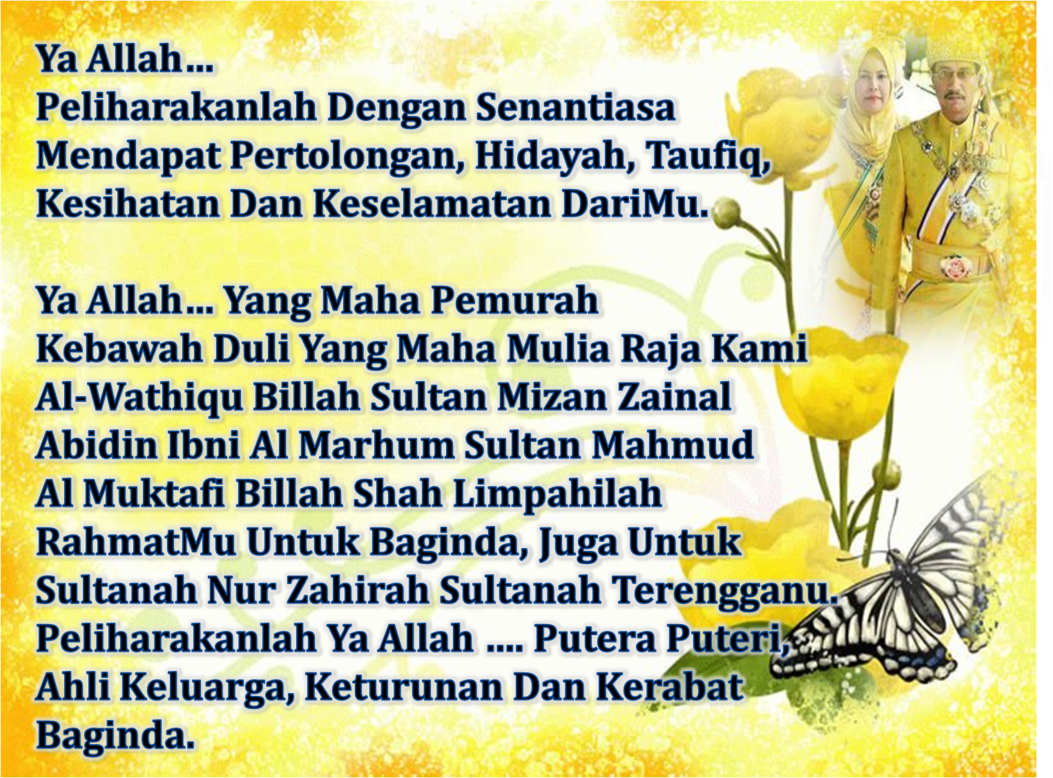 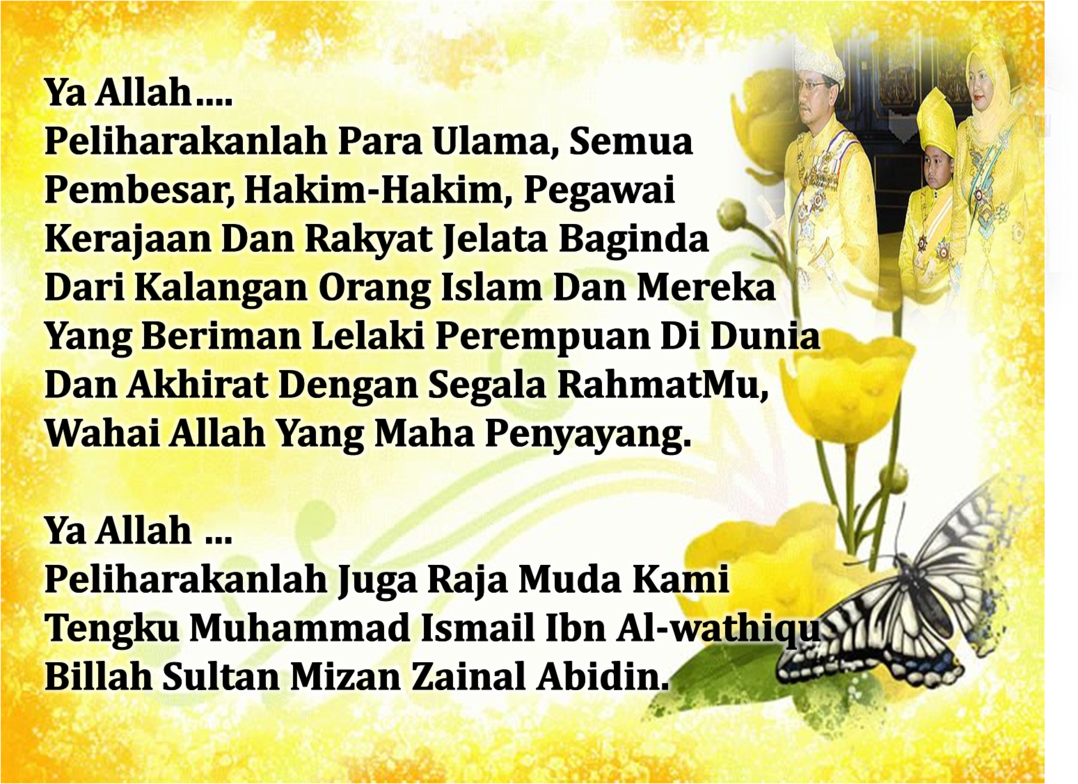 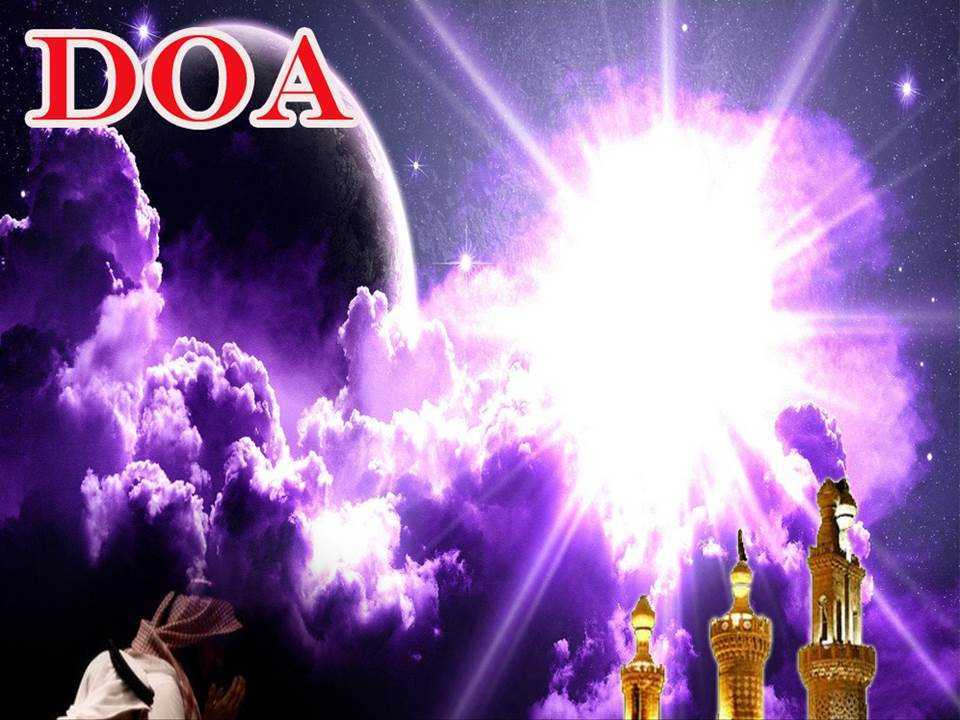 رَبَّنَا آتِنَا فِي الدُّنْيَا حَسَنَةً وَفِي الآخِرَةِ حَسَنَةً  وَقِنَا عَذَابَ النَّارِ. وَصَلَّى اللهُ عَلىَ سَيِّدِنَا مُحَمَّدٍ وَعَلىَ آلِهِ وَصَحْبِهِ وَسَلَّمْ. وَالْحَمْدُ للهِ رَبِّ الْعَالَمِيْنَ.
Ya Allah… 
Kurniakanlah Kepada Kami Kebaikan Di Dunia Dan Kebaikan Di Akhirat Serta Hindarilah Kami Dari Seksaan Neraka.
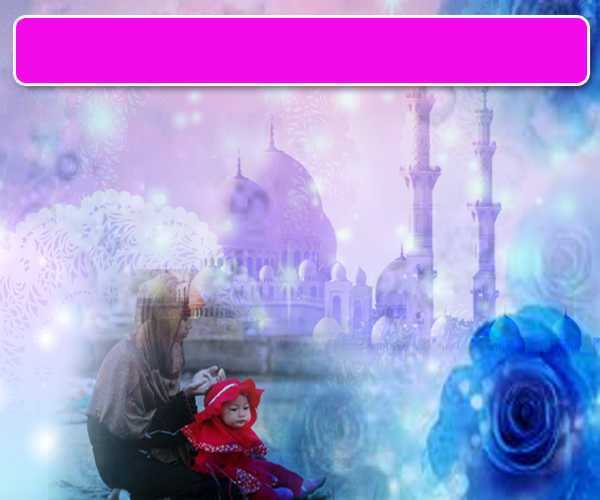 Wahai Hamba-hamba Allah….
Sesungguhnya ALLAH  menyuruh berlaku adil, dan berbuat kebaikan, serta memberi bantuan kepada kaum kerabat dan melarang daripada melakukan perbuatan-perbuatan keji dan mungkar serta kezaliman. Ia mengajar kamu (dengan suruhan dan larangannya  ini) supaya kamu mengambil peringatan mematuhinya.
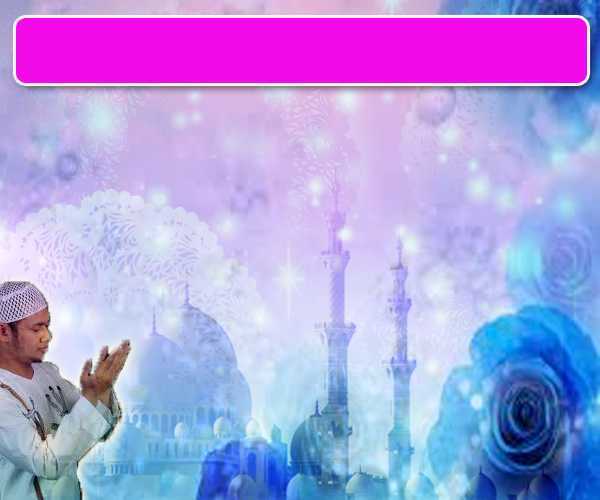 Maka Ingatlah Allah Yang Maha Agung
Nescaya Dia Akan Mengingatimu 
Dan Bersyukurlah Di Atas Nikmat-nikmatNya Nescaya Dia Akan Menambahkan Lagi Nikmat Itu Kepadamu, dan Pohonlah 
Dari Kelebihannya, Nescaya Akan Diberikannya  Kepadamu. Dan Sesungguhnya Mengingati Allah Itu Lebih Besar (Faedah Dan Kesannya) Dan (Ingatlah) Allah Mengetahui Apa  Yang Kamu Kerjakan.
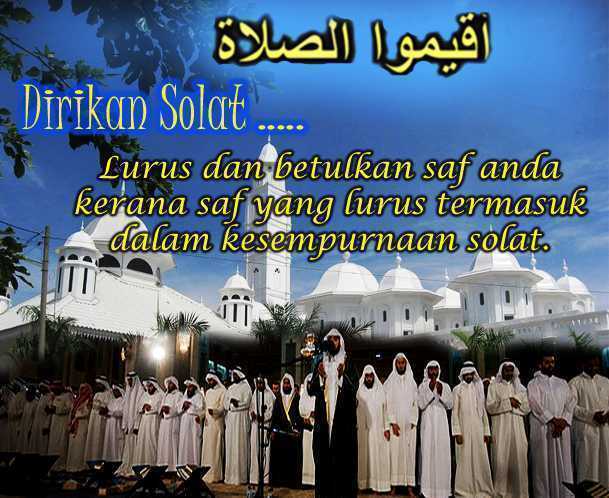 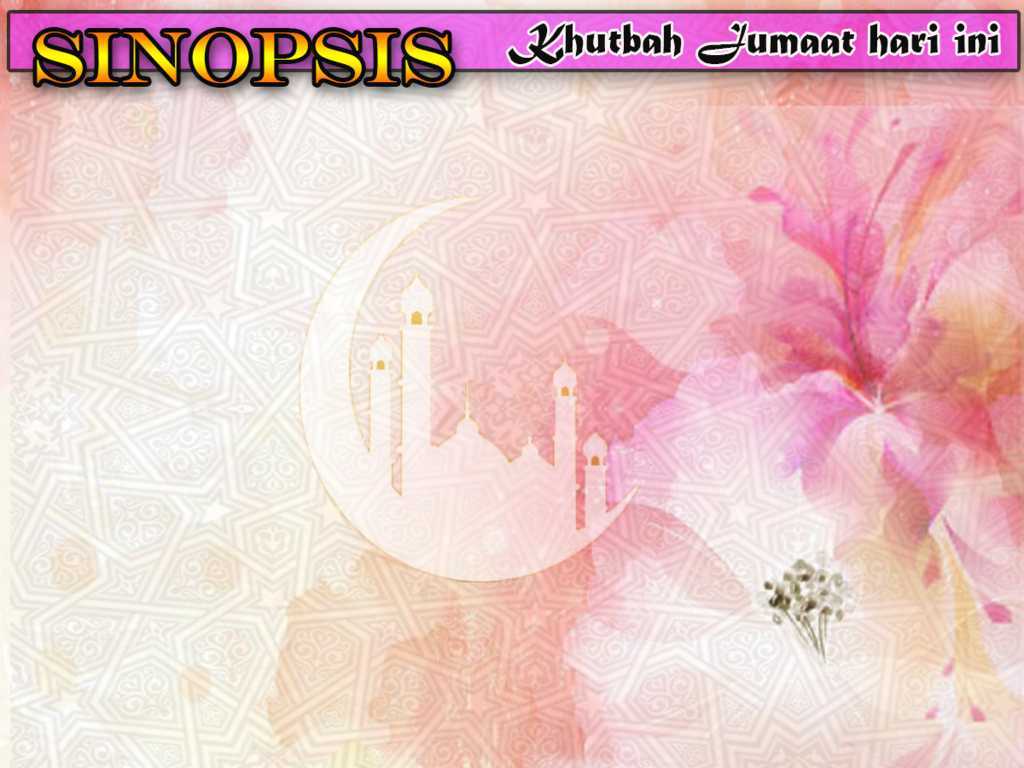 INTISARI KHUTBAH JUMAAT PADA 05/10/2018
TAJUK: ANCAMAN LIBERALISME AGAMA

KINI MUNCUL ISU ISLAM LIBERAL YANG MERUJUK KEPADA FAHAMAN YANG MENGGAMBARKAN BAHAWA ISLAM ITU MEMBENARKAN KEPELBAGAIAN DAN KESAMARATAAN. DI ANTARA CIRINYA: 
	KELONGGARAN KEPERCAYAAN DAN AMALAN BERTUJUAN MEMBEBASKAN 	HUBUNGAN 	MANUSIA DG ALLAH.

DI ANTARA YANG DIPERJUANGKAN OLEH GOLONGAN LIBERALISMA INI IALAH KEBEBASAN DAN KESAMARATAAN DALAM APA JUA ASPEK. DENGAN ITU, MEREKA MENCABAR INSTITUSI ISLAM DAN SYARIAT YANG DIANGGAP MENYEKAT KEBEBASAN MEMILIH AGAMA DI KALANGAN PENGANUT ISLAM (MURTAD), PERZINAAN, LIWAT, MUSAHAQAH DAN SEBAGAI LAGI.

DARI SEGI TUNTUTAN KESAMARATAAN, FAHAMAN LIBERAL MAHUKAN DIBERI HAK MENCERAIKAN SUAMI, PERKAHWINAN BERBEZA AGAMA, HAK SAMA RATA DALAM FARAIDH DAN SEMUA AGAMA ADALAH SAMA.

JELAS FAHAMAN LIBERAL AGAMA SANGAT MERBAHAYA. JUSTERU, PERLU DITANGANI DENGAN BERPEGANG TEGUH KEPADA AJARAN ISLAM YANG SAH IAITU PEGANGAN AHLI ASSUNNAH WAL JAMAAH DI SAMPING :   
	i.  MENOLAK SEBARANG USAHA YG MEMPERTIKAIKAN AYAT2 ALQURAN DAN ALHADITH.  
	ii.   MENOLAK APA JUA YG DIPERKENALKAN SEBAGAI HADITH YANG TERNYATA PALSU. 	
	iii. MENAFSIR ALQURAN DAN ALHADITH MENURUT AKAL TANPA ILMU YANG SEWAJARNYA.